Data preparation
E0420
Week 2
Let me analyze already!
Different types of variables
Basic diagnostics of variables in dataset are necessary
Without it, findings can be meaningless/spurious/null!
Distribution
How are values distributed within a sample
The shape of the distribution determines how we can analyze the data
Fortunately, majority of values in a sample conform to a well-known distribution
Normal/Gaussian distribution
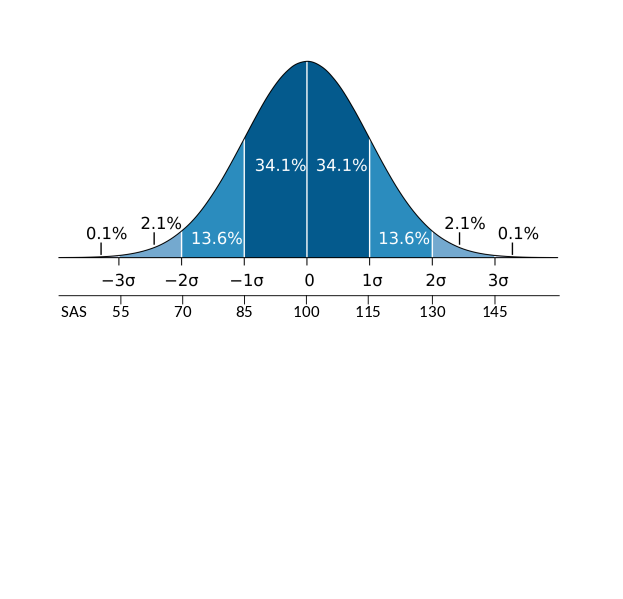 Also called bell curve
https://commons.wikimedia.org/wiki/File:Wechsler.svg
Galton board and the laws of nature
[Speaker Notes: https://www.edumedia-sciences.com/en/media/905-galton-board]
Central limit theorem
The distribution of sums of random variables will resemble normal distribution
[Speaker Notes: https://seeing-theory.brown.edu/probability-distributions/index.html#section3]
Specific types of distributions
Binomial
Beta distribution
Gamma distribution
and other…
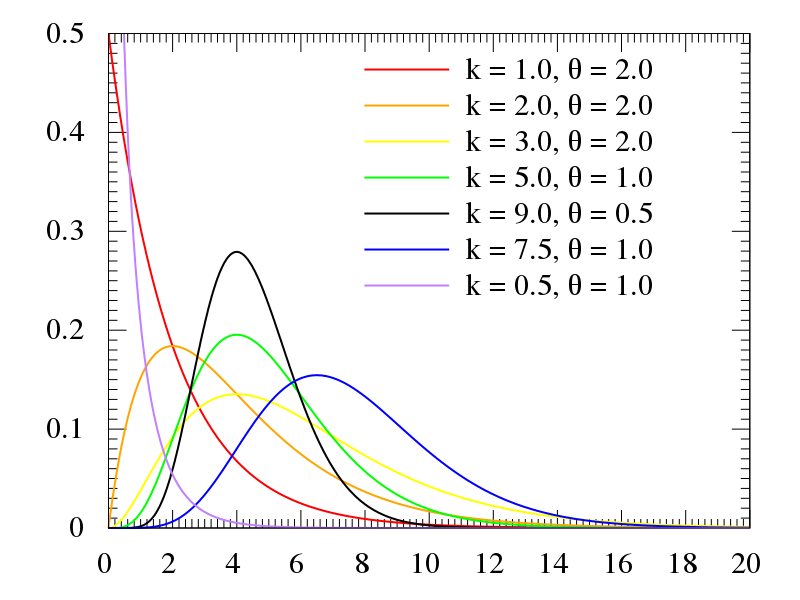 https://commons.wikimedia.org/wiki/File:Gamma_distribution_pdf.svg
Basic descriptive terms
Sum – adding values together
Mean (M) – sum of values divided by their count
Mode – most frequently occurring value
Median – value at the 50% (“in the middle”)
Standard deviation (SD) – distance of a value from a sample mean
Variance – squared SD
Quantile – cut point dividing the range of the distribution into intervals with equal probabilities
Minimum – the smallest value
Maximum – the largest value
[Speaker Notes: Please review information from your previous stats course.]
Plotting data
One variable
Histogram – bars represent meaningful groups of data
Box plot – box-and-whisker-plot
Represents minimum, maximum, median, and interquartile range (IQR) 
Box is IQR (25%-75%), whiskers are min/max or 1.5 IQR

Two variables
Scatterplot
Represents data points as related to two variables
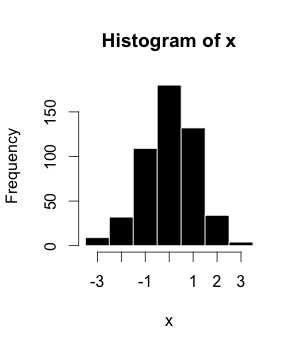 Box plot
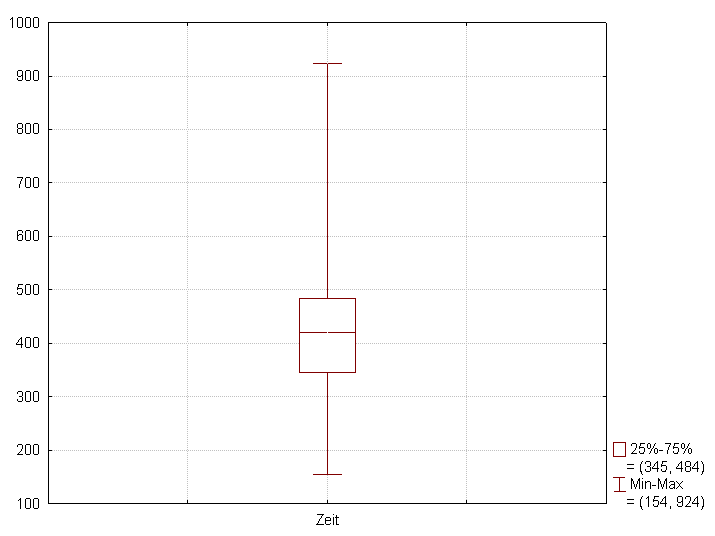 Scatterplot
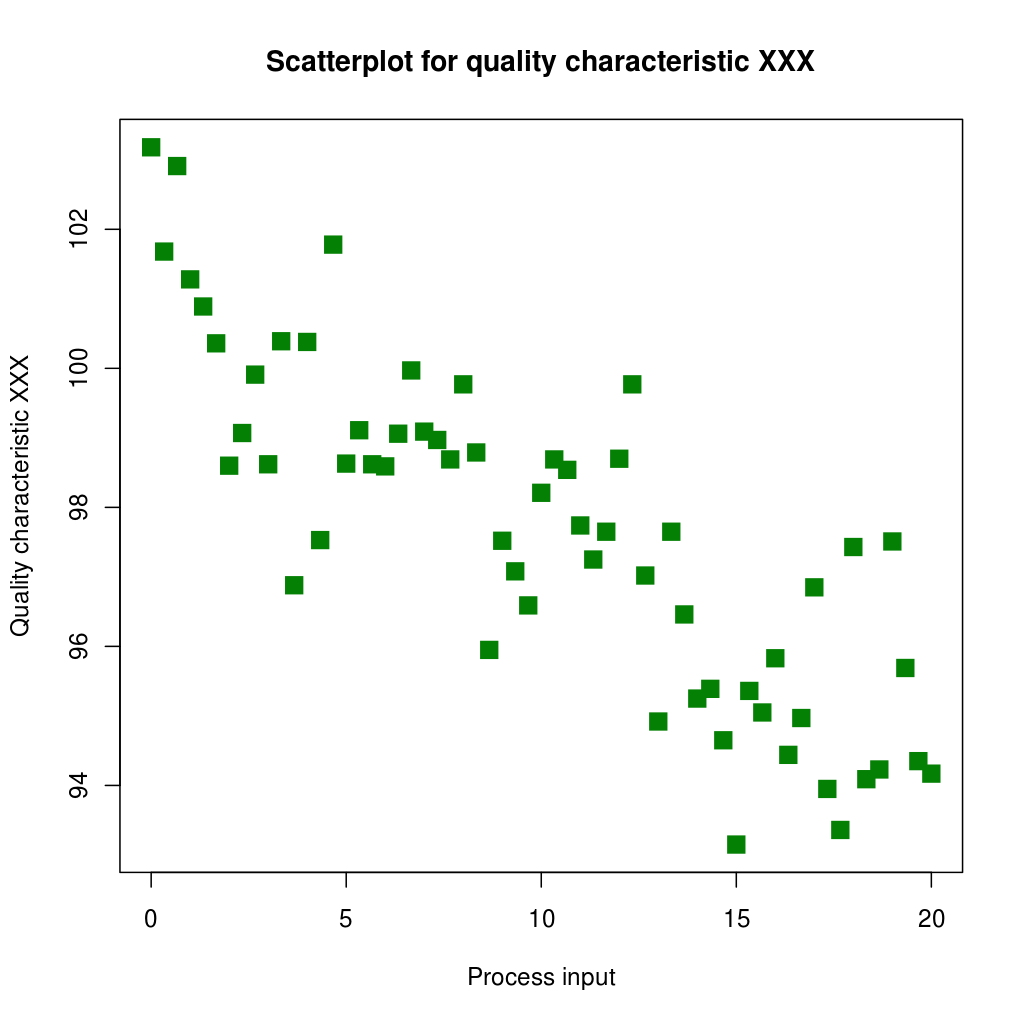 https://commons.wikimedia.org/wiki/File:Example_histogram.png
https://commons.wikimedia.org/wiki/File:Box-Plot_mit_Min-Max_Abstand.png
https://commons.wikimedia.org/wiki/File:Scatter_diagram_for_quality_characteristic_XXX.svg
Scatterplot
Graphical representation of association between two variables (correlation)
can add a trendline (a line of best fit) – linear regression
Non-normal distributions
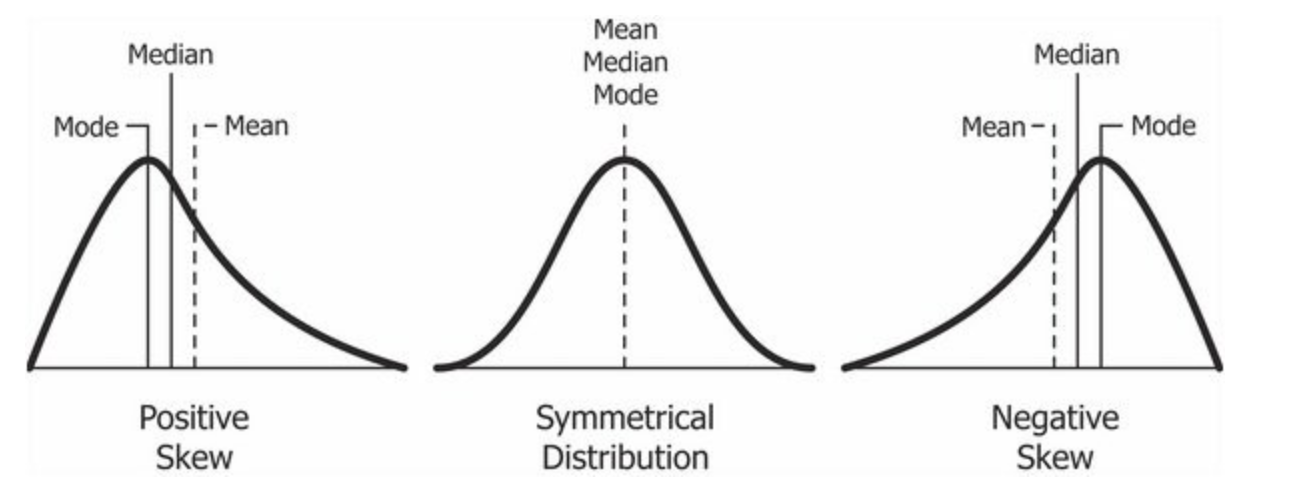 Skewness



Kurtosis
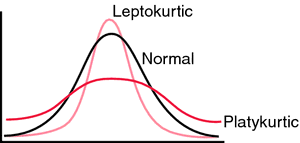 https://commons.wikimedia.org/wiki/File:Relationship_between_mean_and_median_under_different_skewness.png

https://medical-dictionary.thefreedictionary.com/kurtosis
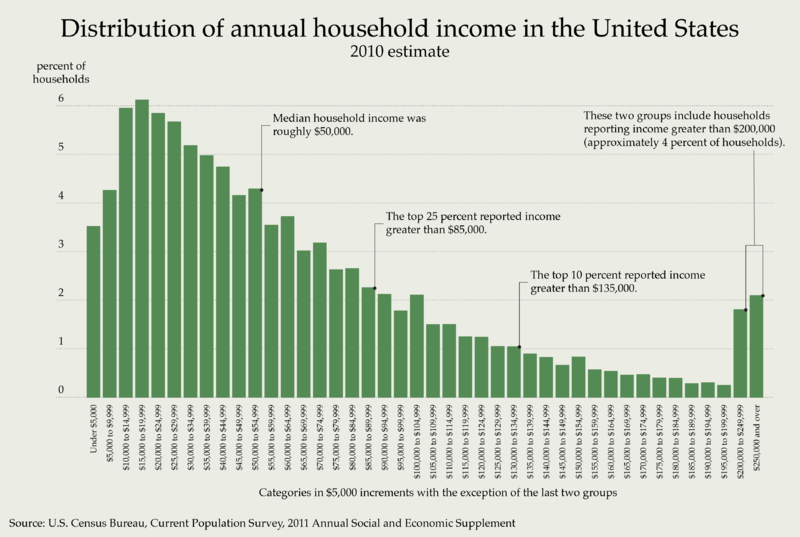 https://commons.wikimedia.org/wiki/File:Distribution_of_Annual_Household_Income_in_the_United_States_2010.png
Outliers
Atypical data points (with regards to the sample values)
Could be due to:
Contamination (for bio samples)
Error in data entry
Just a really atypical case
Outliers – why do we care?
Outliers can have a huge impact on the characteristics of the sample

Example
Erasmus students in class – 10 students

With outlier:
M = 25.8
SD = 15.9
Median = 21

Without outlier:
M = 20.8
SD = 0.83
Median = 21
Identifying outliers
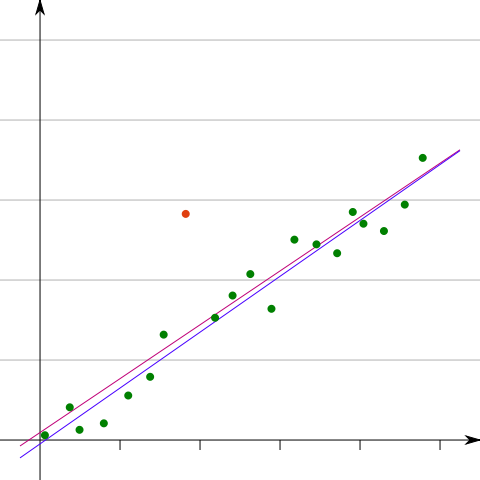 “Eyeballing it” - scatterplot
Using box plot or histogram
Using some cut-off
+- 2 SDs  or 1.5*IQR -Q1
4. Using indices for multivariate outliers
https://commons.wikimedia.org/wiki/File:Outlier_statistics.svg
Identifying outliers – graphs
Box plot with 1.5 IQR = everything beyond that is outlier
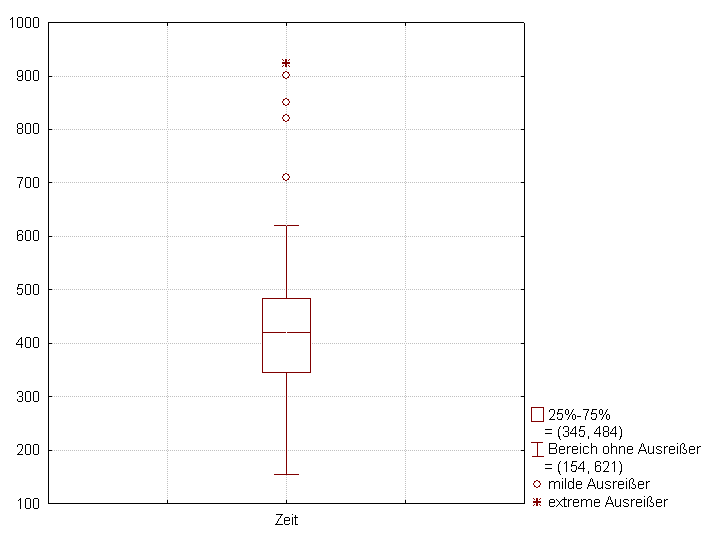 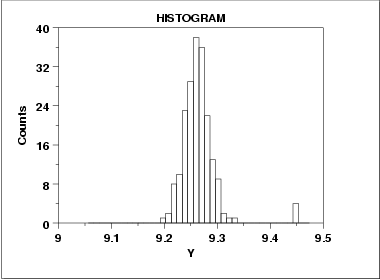 https://en.wikipedia.org/wiki/Box_plot#/media/File:Box-Plot_mit_Interquartilsabstand.png

https://www.itl.nist.gov/div898/handbook/eda/section3/eda33e8.htm
Mahalanobis distance
Identifying multivariate outliers – outliers that are distant from a combination of scores
A point can be a multivariate outlier even if it is not a univariate outlier
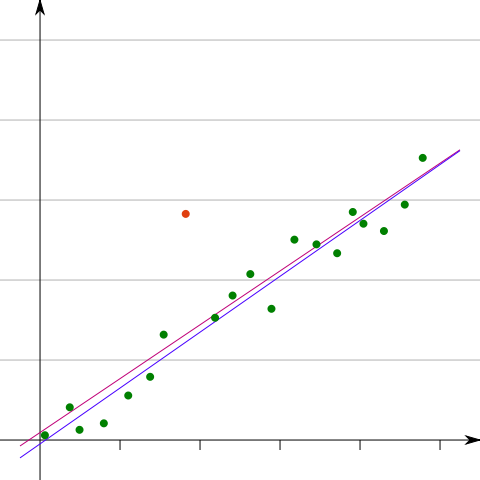 https://commons.wikimedia.org/wiki/File:Outlier_statistics.svg
Outliers – what should we do?
Errors in data entry – need to fix
Extreme values
Remove?
Keep in?
Substitute?
Depends on the type of data
Outliers?
Remove only unlikely values

Variables can be transformed

Other analytic techniques can be used (Poisson regression)
Yang, S., Puggioni, G., Harlow, L. L., & Redding, C. A. (2017). A Comparison of Different Methods of Zero-Inflated Data Analysis and an Application in Health Surveys. JMASM Editors, 16(1), 518-543.